Református TananyagtárTudásmegosztási, tanulást és tanítást támogató rendszer és taneszközök
Reftantar.hu - Több mint egy egyszerű honlap
(Nemcsak) református iskoláknak…
Keresztyén szellemiségű, kiegészítő jellegű, közismereti tartalmak, amik mindenki számára ingyenesen hozzáférhetőek és szabadon felhasználhatóak.

Valamint református iskolák számára ingyenesen elérhető, online tudásmegosztási és tanulási rendszer.
Tudásmegosztás
Tananyagok és módszertani/szakmai anyagok
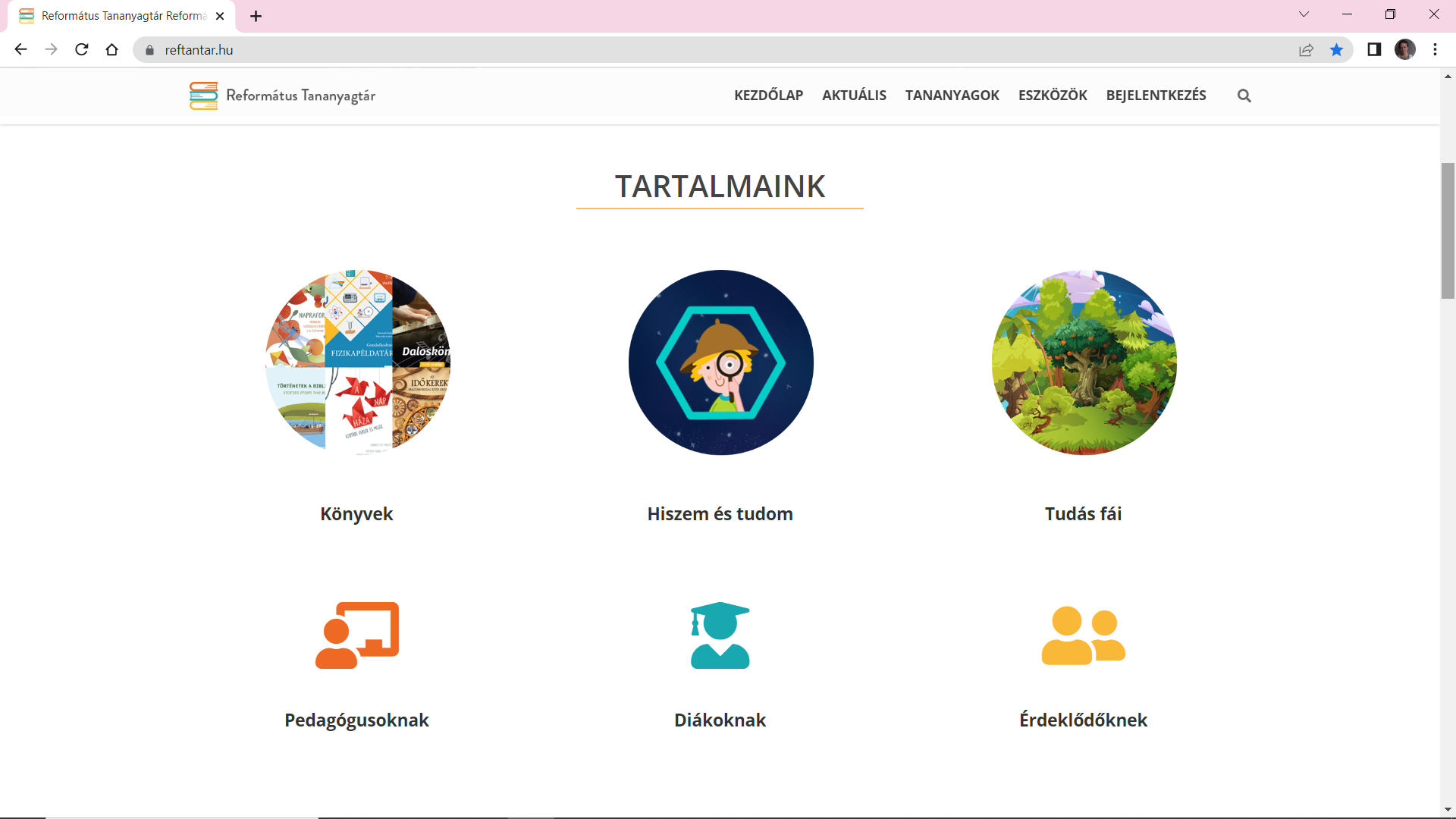 https://reftantar.hu
Kiadványok
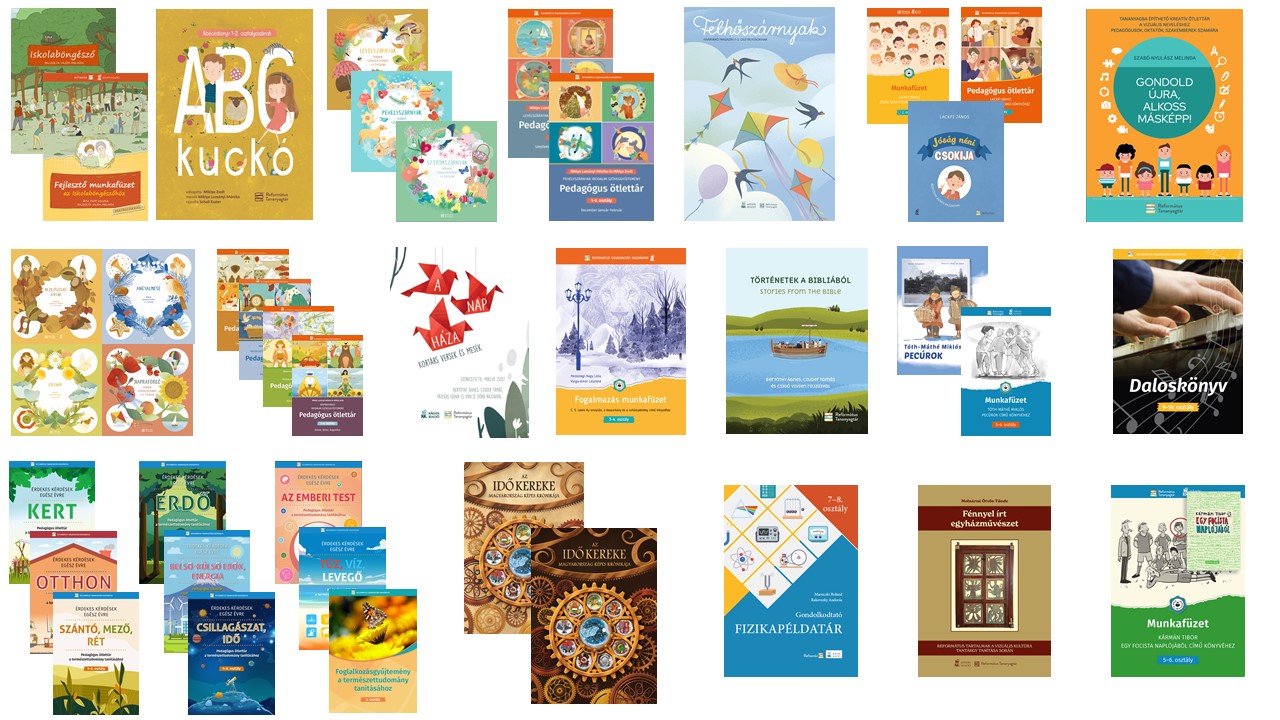 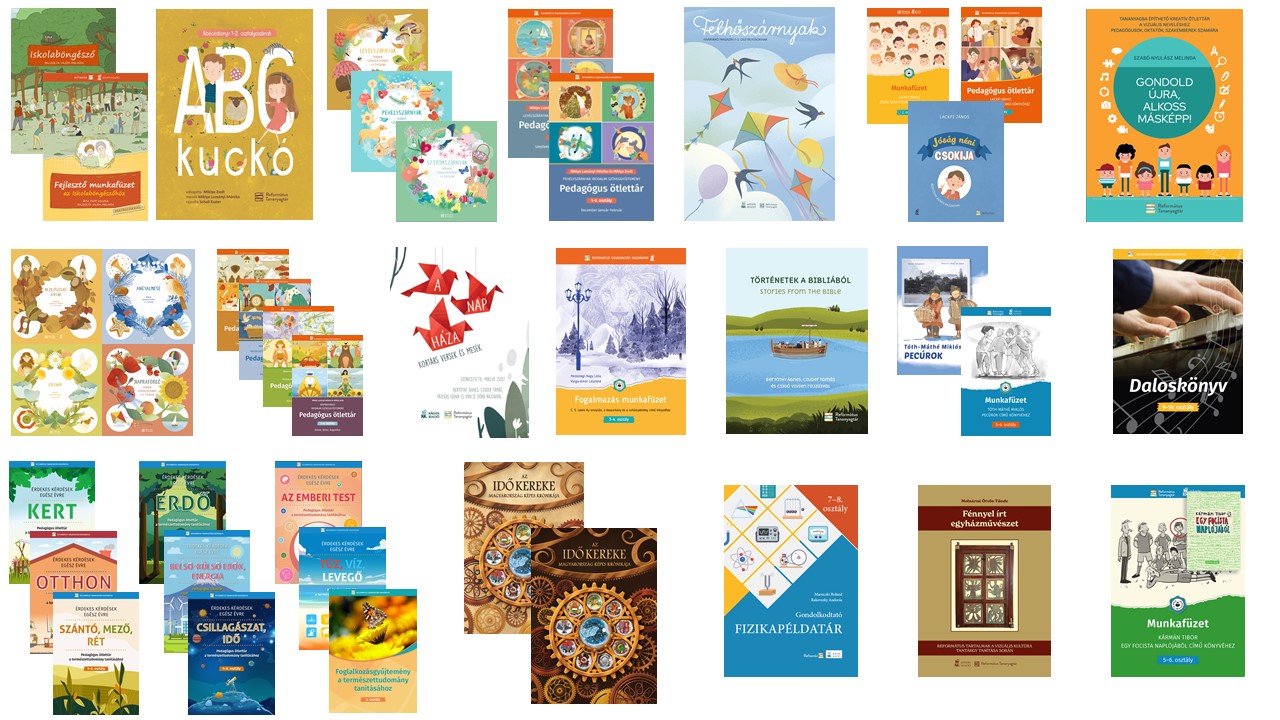 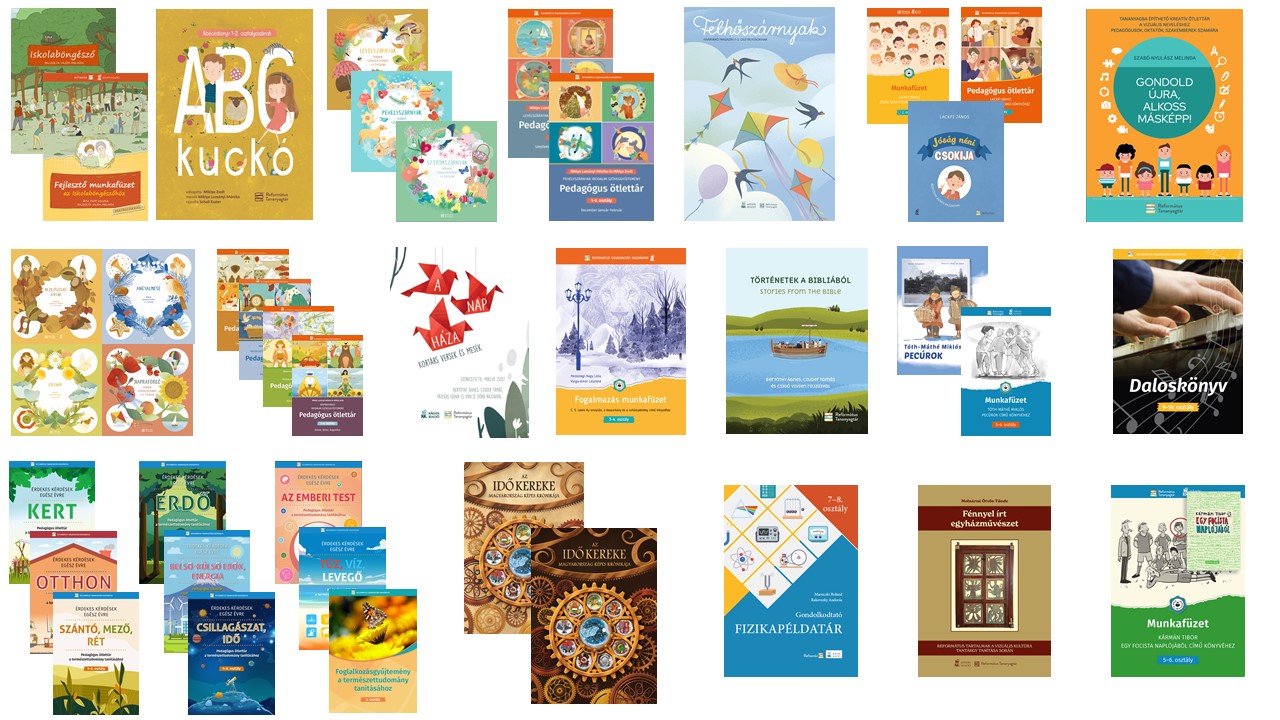 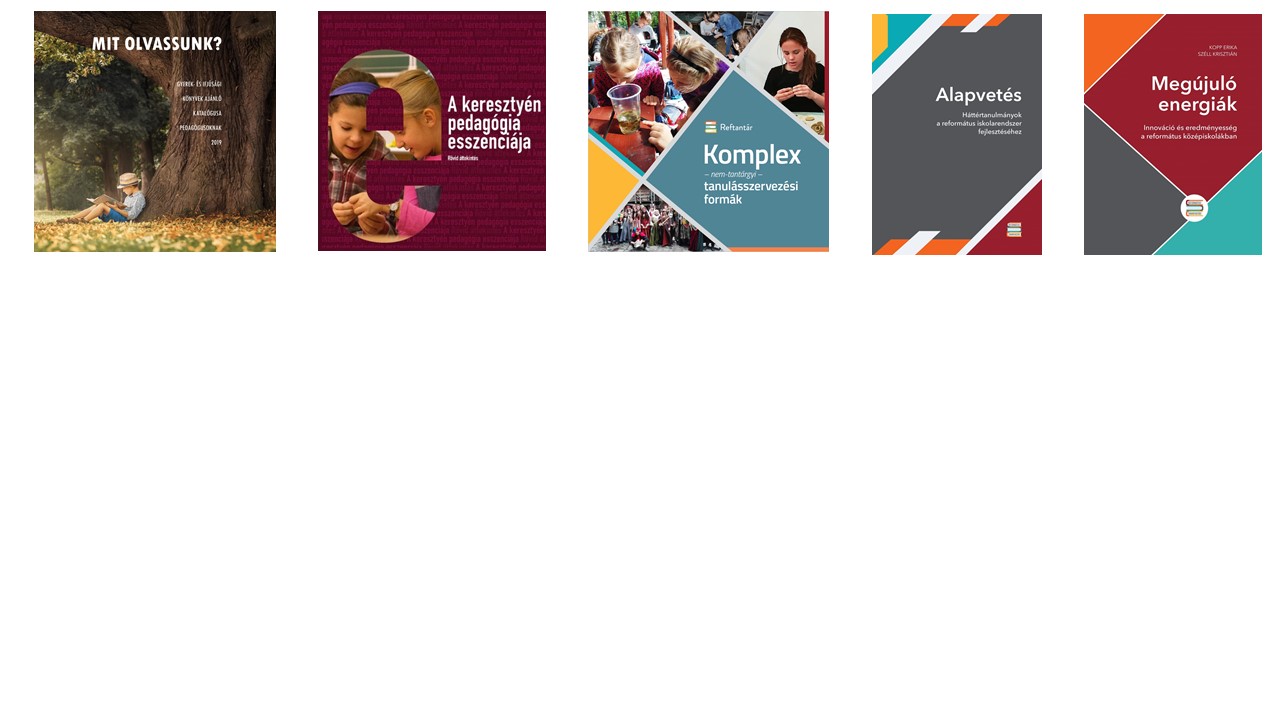 A Kálvin Kiadó kínálatában
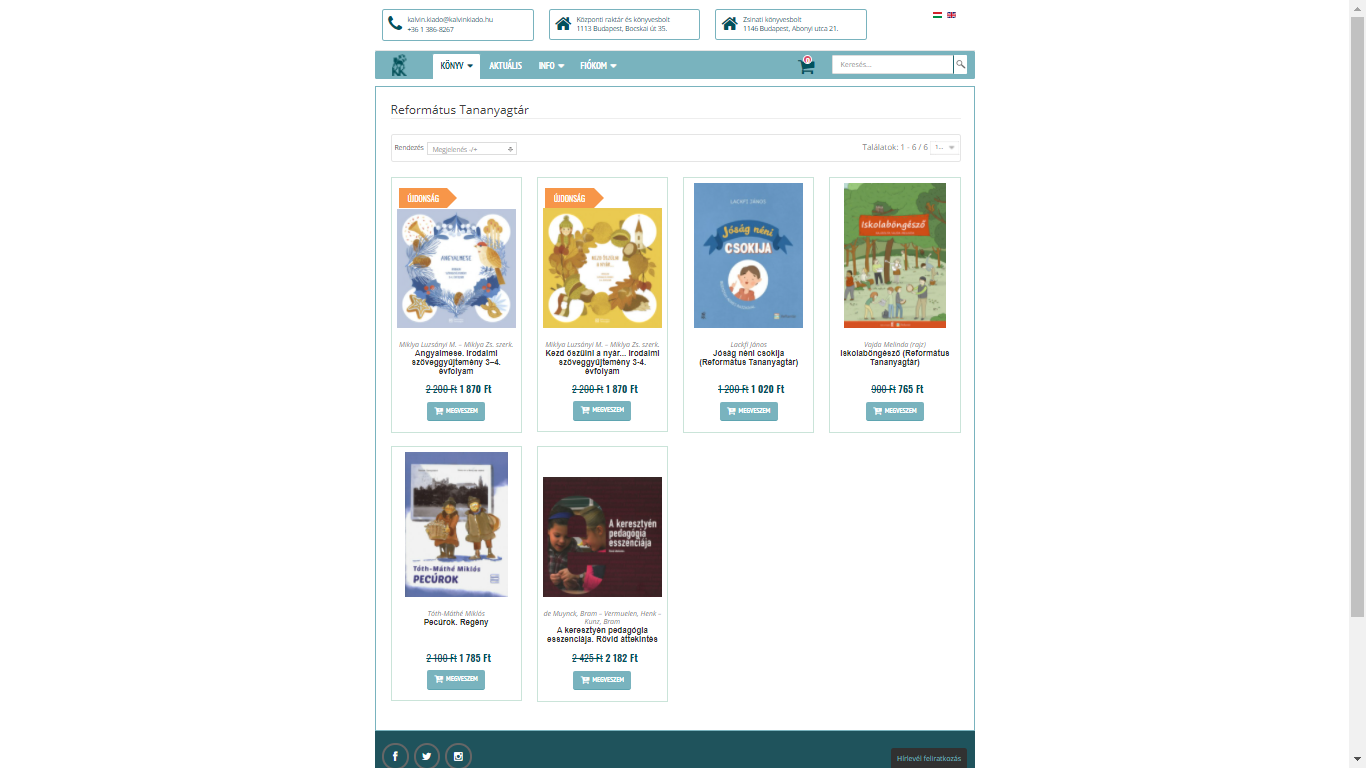 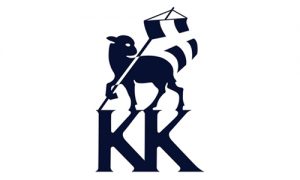 https://www.kalvinkiado.hu/konyv/hittanoktatas/reformatus-tananyagtar
Tananyagfejlesztés és tanórai felhasználás
A Református Tananyagtár tananyagszerkesztő és tanulásmenedzsment eszközei

https://reftantar.hu/ajanlo/
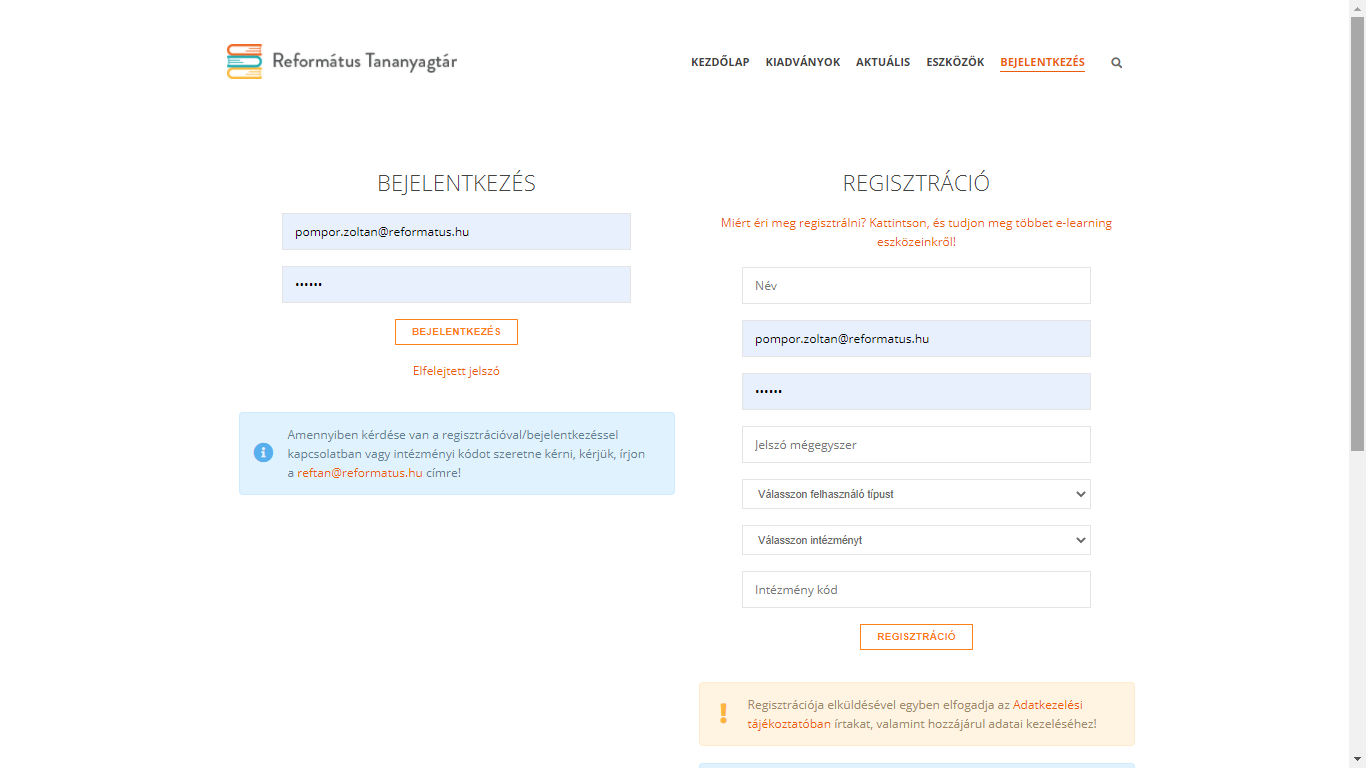 Belépés csak református intézmények pedagógusainak és diákjainak, intézményi kóddal.
https://reftantar.hu/bejelentkezes/
Tartalomtár
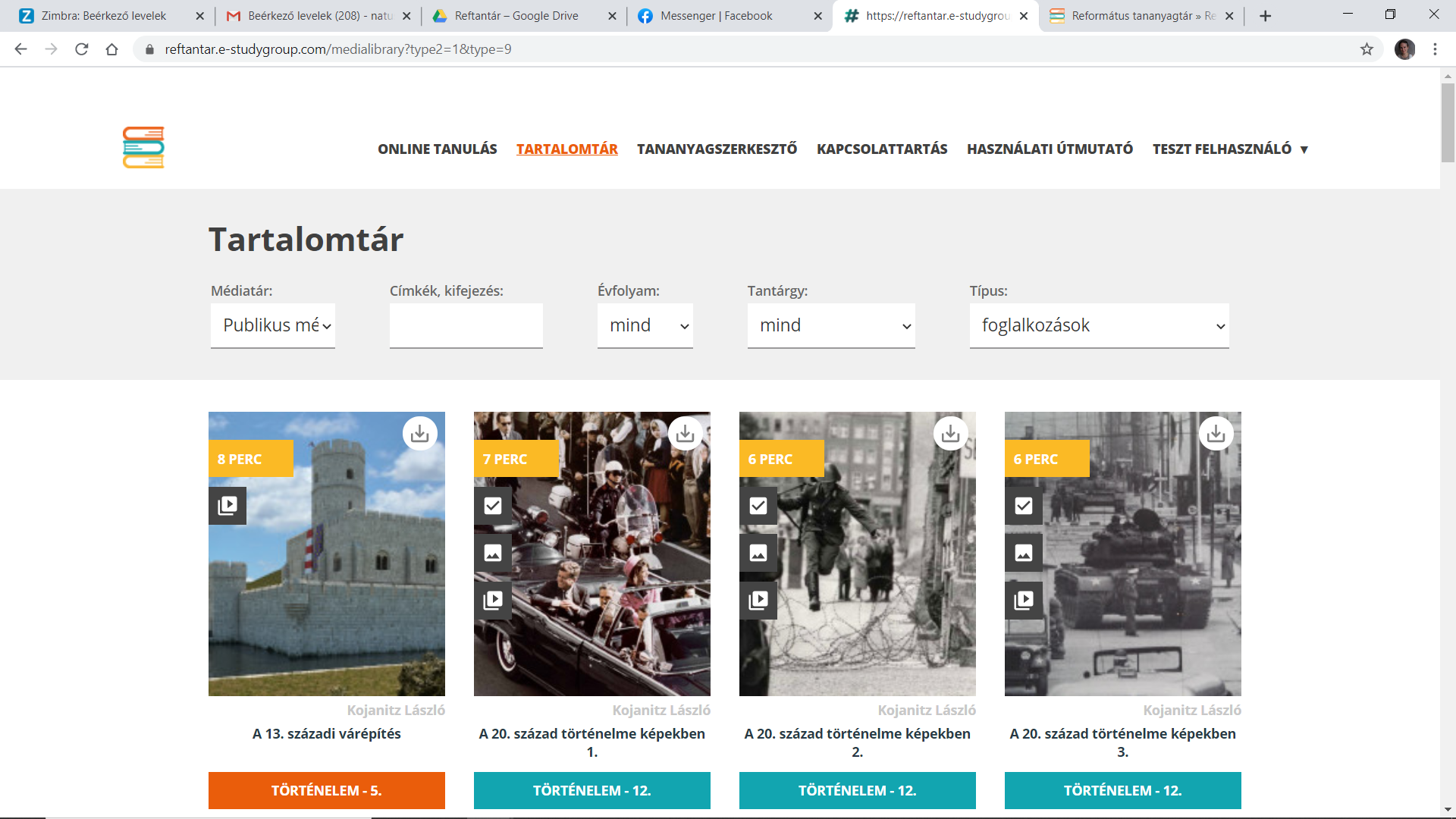 Publikus tár
Bárki számára elérhető, megtekinthető
Csak tananyagok
Lektorálás után kerülnek ki

Belső tár
Csak regisztrált felhasználóknak (diák és tanár)
Tananyagok és médiaelemek
Bármelyik regisztrált tanár menthet ide

Saját tár
Saját használatra készült tananyagok és médiaelemek
A belső és publikus tárból lehet ide menteni
Tananyagszerkesztő
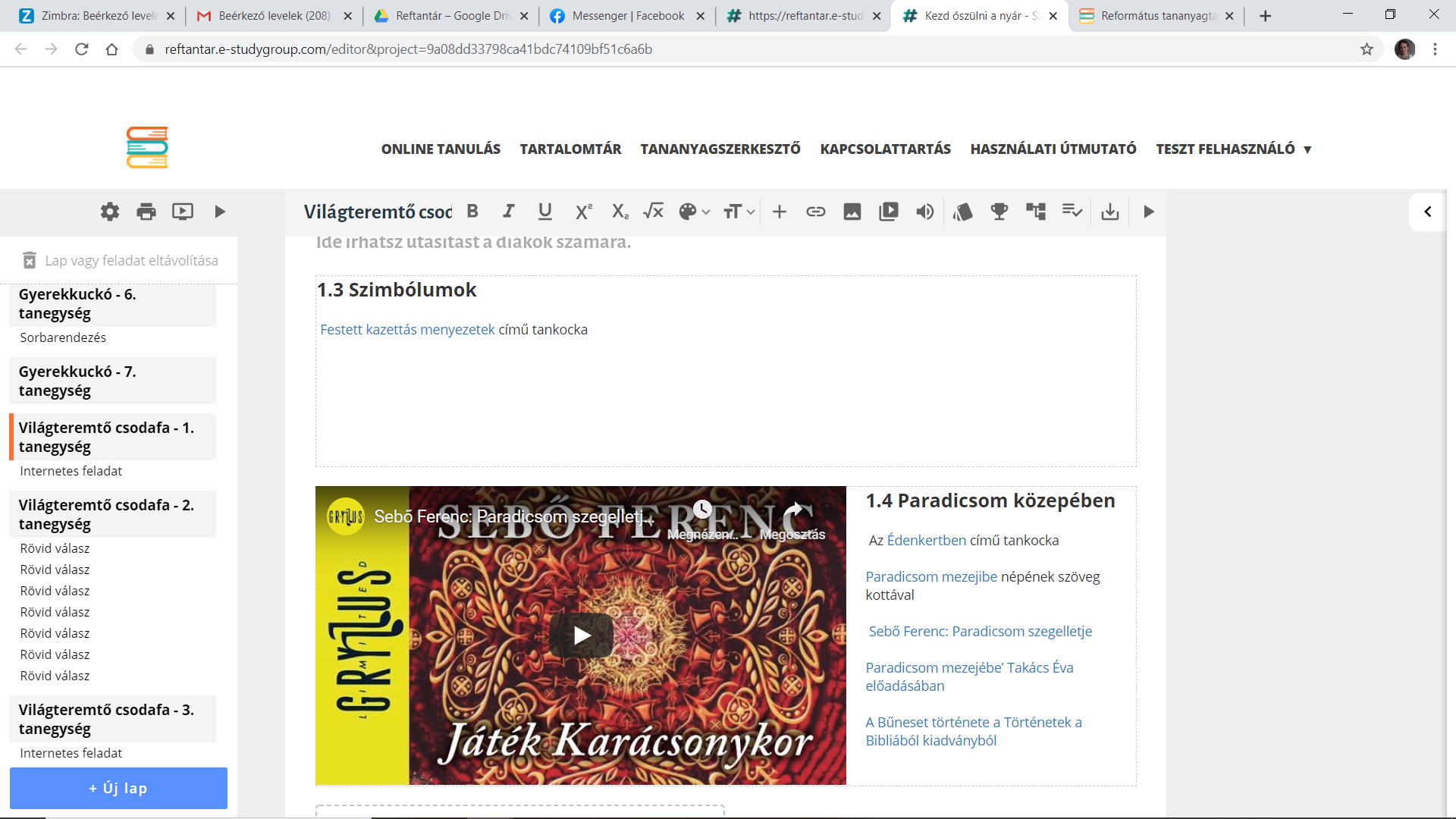 Multimédiás elemekkel és interaktív feladatokkal színesített foglalkozások készítésére alkalmas

20 interaktív feladattípus

Videó (Youtube), kép, hanganyag beillesztési lehetőség

Speciális beállításokkal finomra hangolható
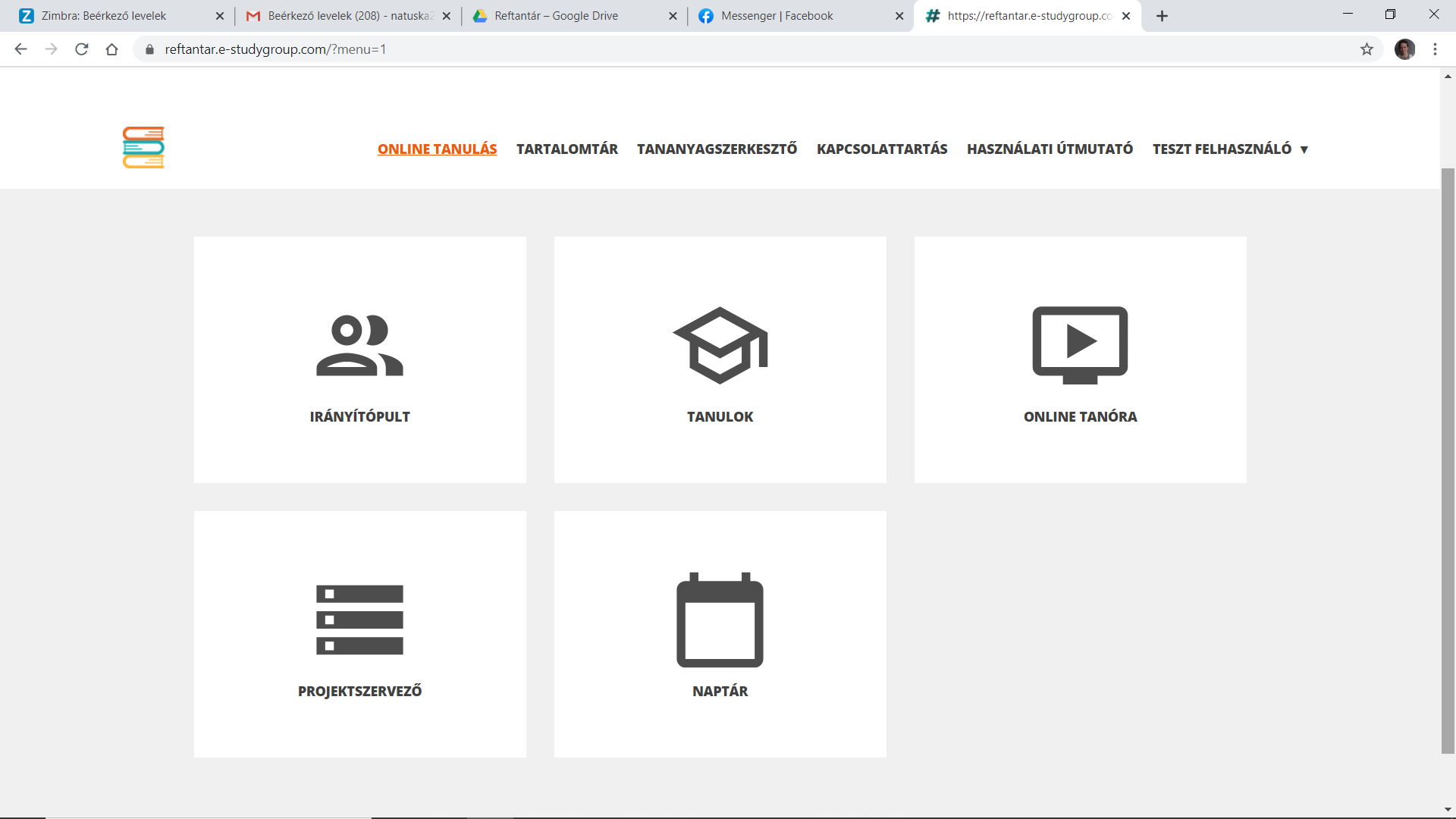 Online tanulás
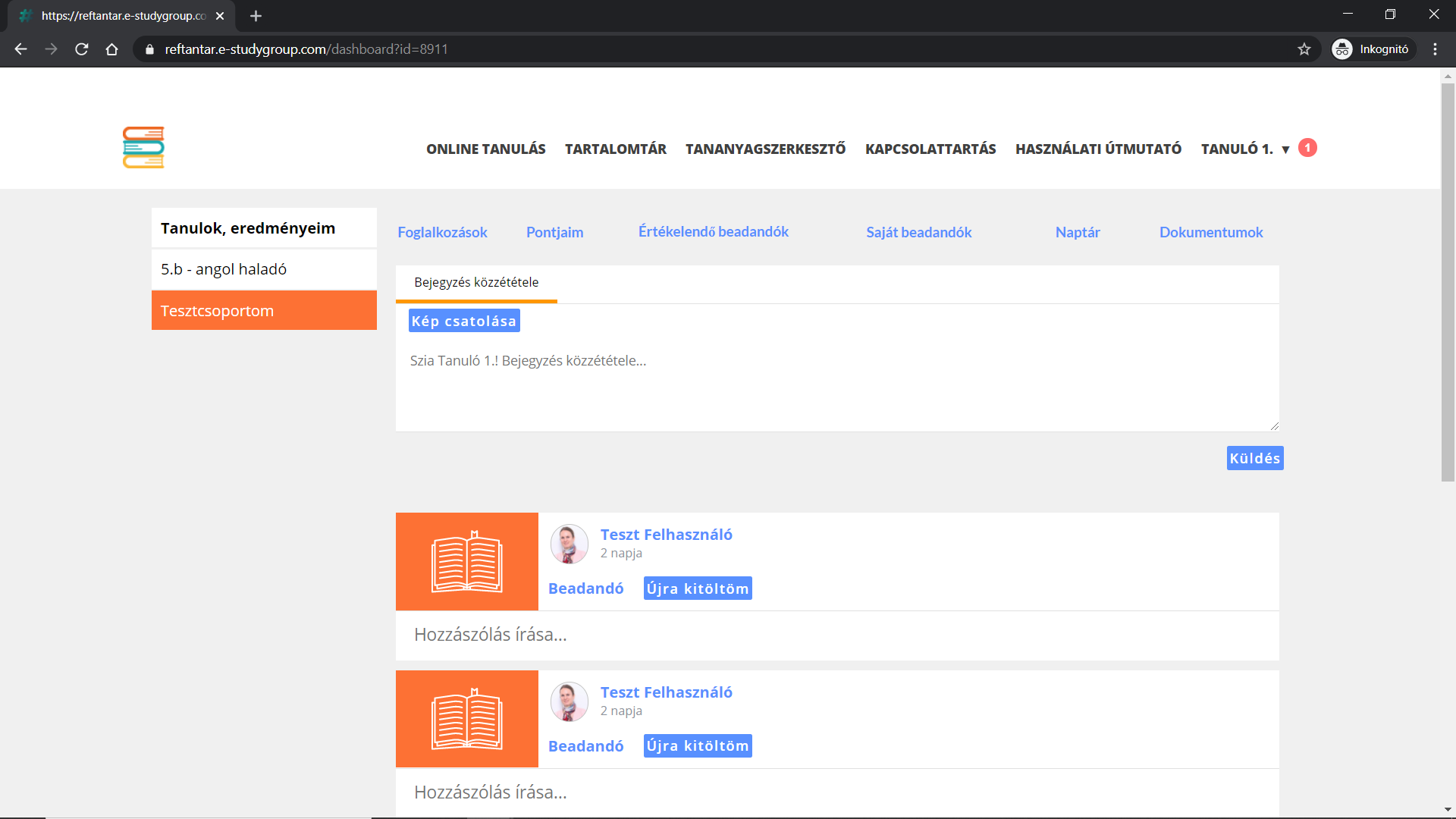 Az online tanulás központja

Kapcsolattartás a csoportokkal hírfolyamon keresztül

Tananyagok kiosztása

Csoportok további funkciói
Online tanulás
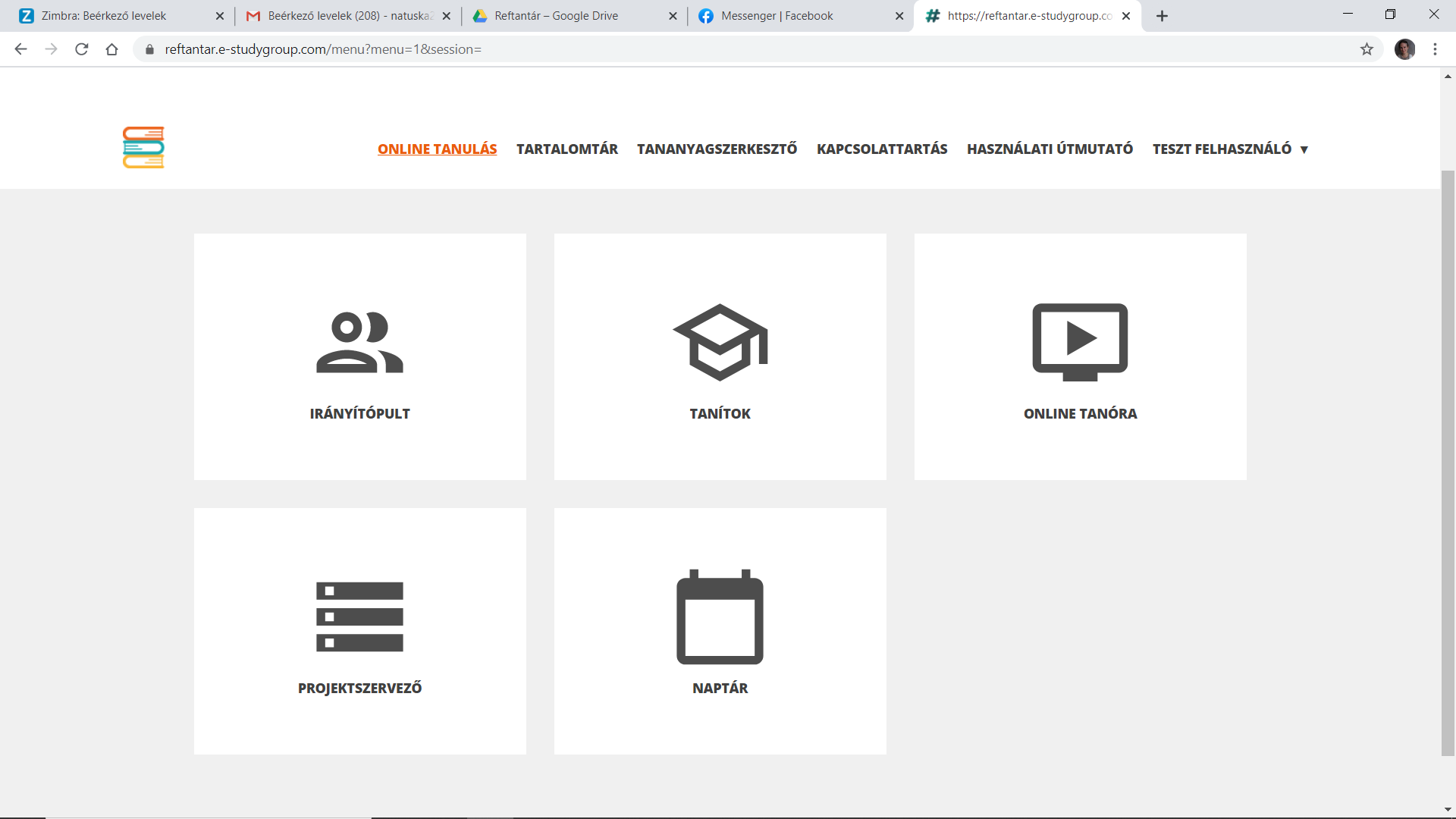 Csoportoknak lehet online órát tartani
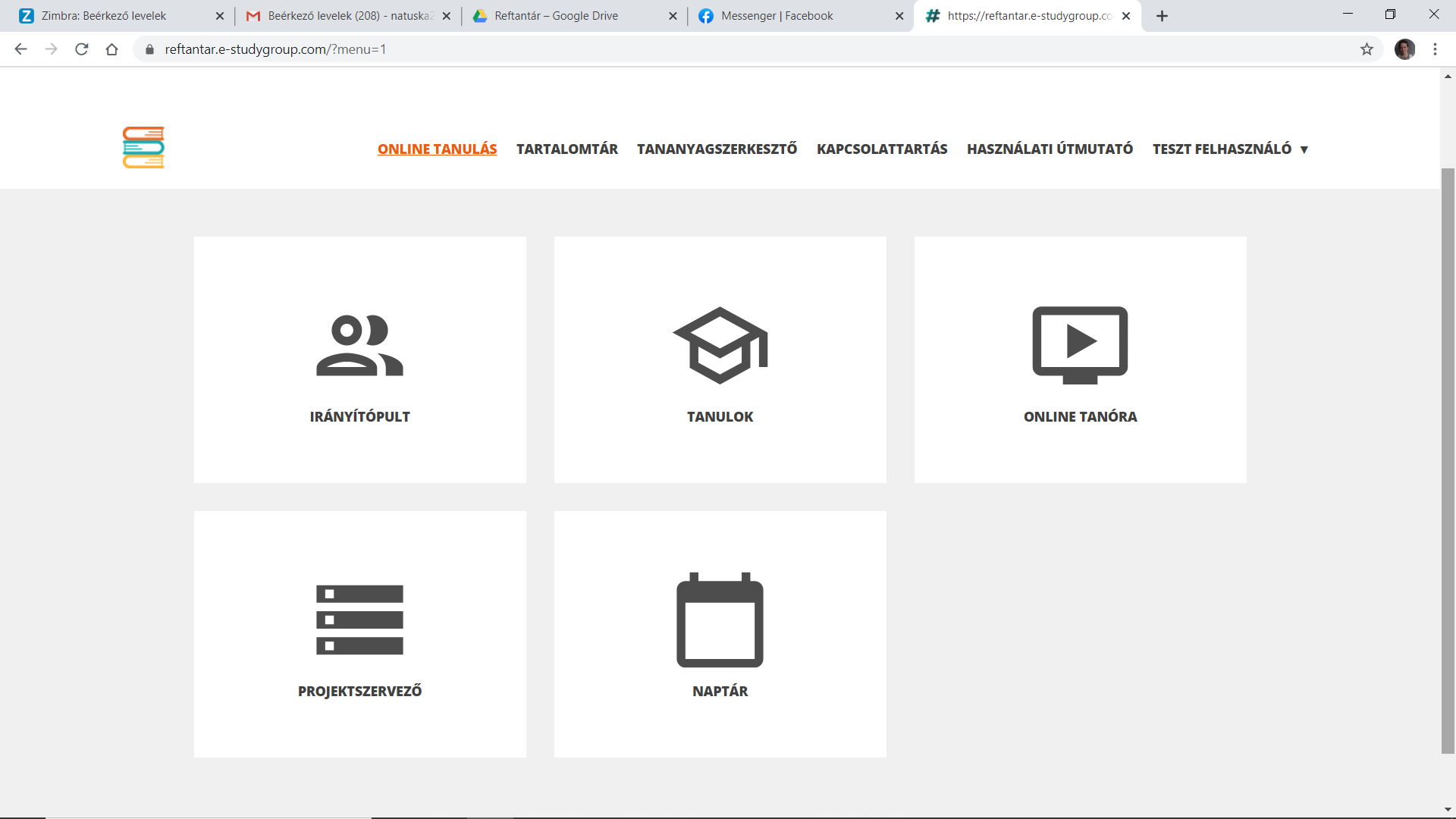 Kollaboratív munkát igénylő digitális projektek kivitelezése
Aloldalak
https://reftantar.hu/aloldalak/
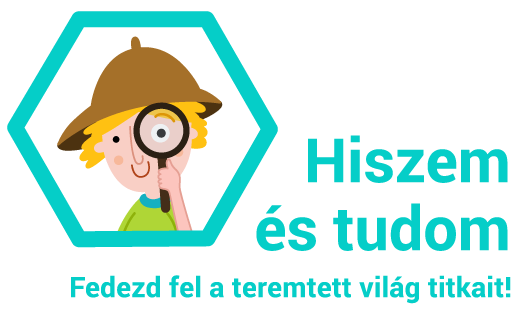 Hiszem és tudom
Egy oldal, ahol a tudományos ismereteket Istentől fakadó tényként tárjuk a teremtett világ titkait kutató gyermekek elé.

Kérdések és válaszok négy nagy kategóriába rendezve (A világűr titkai, Titokzatos bolygónk, Titkok könyvtára, A múlt titkai).

Minden kategóriában további tevékenységek, tanórai és tanórán kívüli felhasználási ötletek találhatóak. 

https://hiszemestudom.reftantar.hu/
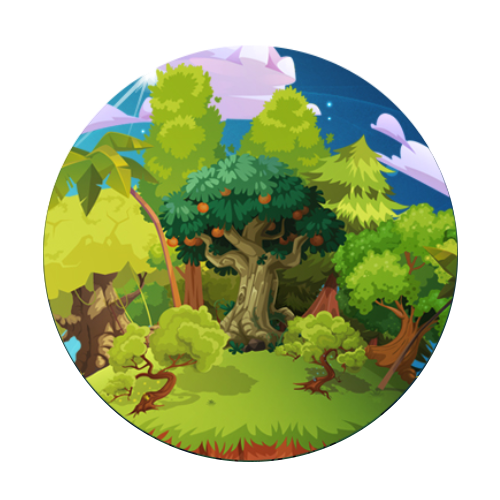 A Tudás fái
Online és interaktív tanulási rendszer, amelyben hiteles forrásból származó tanulási tartalmak segítségével a diákok önállóan és csapatokat alkotva bővíthetik tudásukat számos témakörben.

Lehetőség református iskolák részére vetélkedők, tanulmányi versenyek lebonyolítására.

https://tudasfai.reftantar.hu/
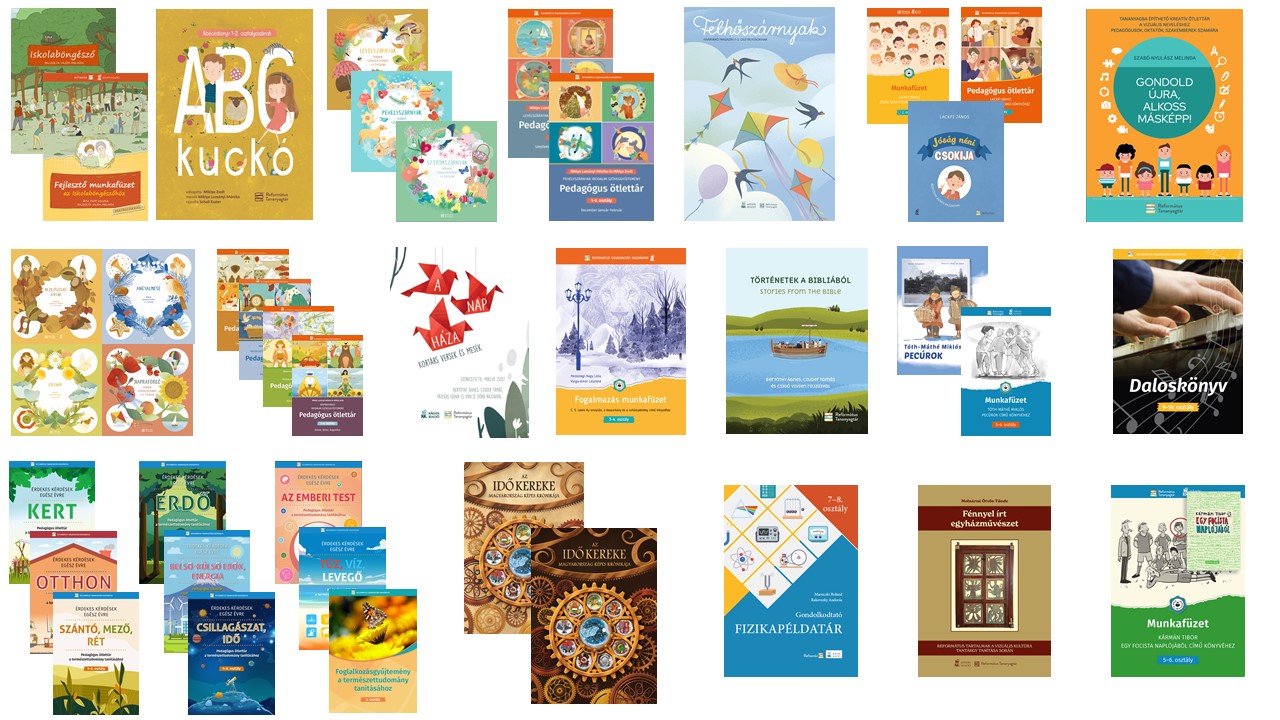 Komplex természettudomány
8 kötetes pedagógus ötlettár-sorozat (Érdekes kérdések egész évre) valamint 5. és 6. évfolyam számára készült tanmenetjavaslat és foglalkozás-gyűjtemény.

https://reftantar.hu/komplex-termeszettudomany/
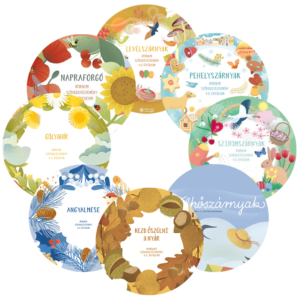 Szöveggyűjtemény-böngészők
Az 1-2. valamint a 3-4. évfolyamok számára készült irodalmi szöveggyűjtemények és pedagógus-ötlettárak felhasználását segítő oldalak.

Az ötlettárak tanegységei témák, tantárgyi kapcsolódások és szerzők szerint is kereshetők.

https://reftantar.hu/szoveggyujtemeny-bongeszo1-2-osztaly/
https://reftantar.hu/szoveggyujtemeny-bongeszo-3-4-osztaly/
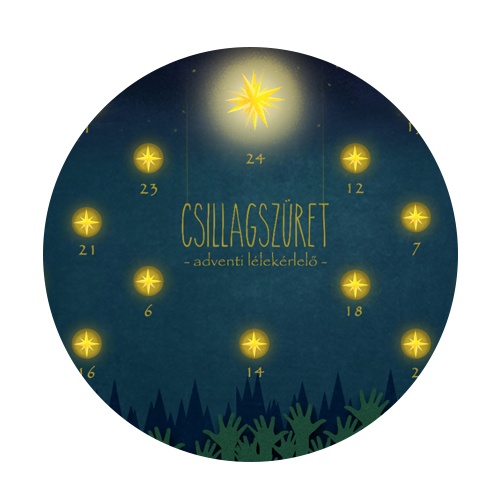 Csillagszüret és Tavaszváró
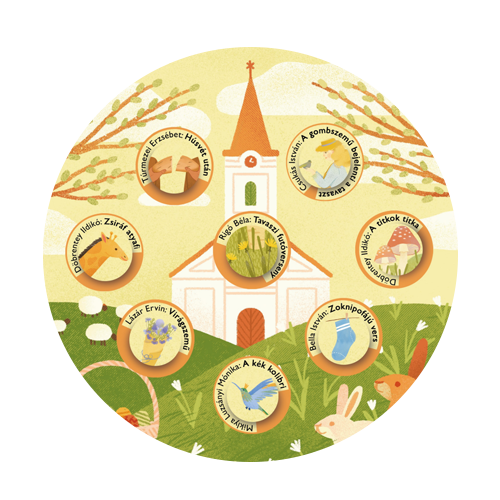 Alsó tagozatosoknak készült foglalkozásgyűjtemények, amelyek az adventi készülődéssel valamint a tavasszal kapcsolatos történeteket, órai felhasználási ötleteket, szövegértési feladatokat tartalmaznak.


https://reftantar.hu/2021/11/23/csillagszuret-adventi-lelekerlelo/

https://reftantar.hu/2021/03/10/tavaszvaro/
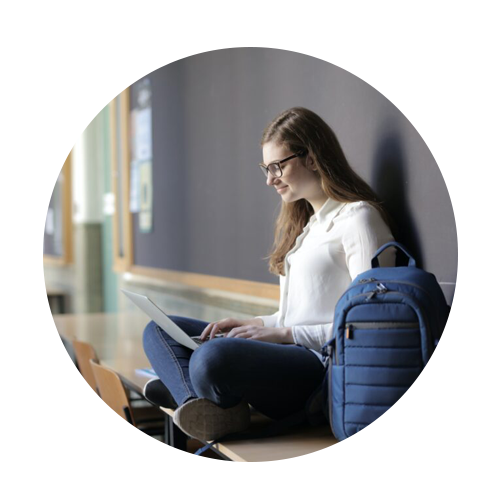 Érettségi
Digitális gyakorlófeladatok az elmúlt évek érettségi feladatsorai alapján számos tantárgyból.

A 2024-től bevezetésre kerülő új irodalom valamint kémia érettségik követelményrendszerének értelmezéséhez segítséget nyújtó összeállítások.

https://reftantar.hu/erettsegi_osszefoglalo/
Akkreditált pedagógus-továbbképzések
Komplex tanulásszervezési formák a pedagógiai gyakorlatban
Tanuljunk egymástól! – Tudásmegosztás pedagógusok között
Gondold újra! – vizuális nevelés újragondolt megközelítésben
Olvasni jó! – Irodalomtanítás az alsó tagozaton keresztény értékrendet közvetítő, tevékenység- és felfedezőtanulás-alapú, összművészeti módszerrel
Gamifikáció (játékosítás) az irodalomórán – a Mecénátus módszer alapjai
Komplex digitális pedagógiai eszközrendszer (tartalomtár, tananyagszerkesztő, tanulásszervező) sokoldalú alkalmazása a Reftantár oktatási felület példáján keresztül

A képzések megtalálhatóak a Református Pedagógia Intézet képzési kínálatában.
Kérdés esetén kérjük, keresse kollégáinkat a reftan@reformatus.hu e-mail címen!